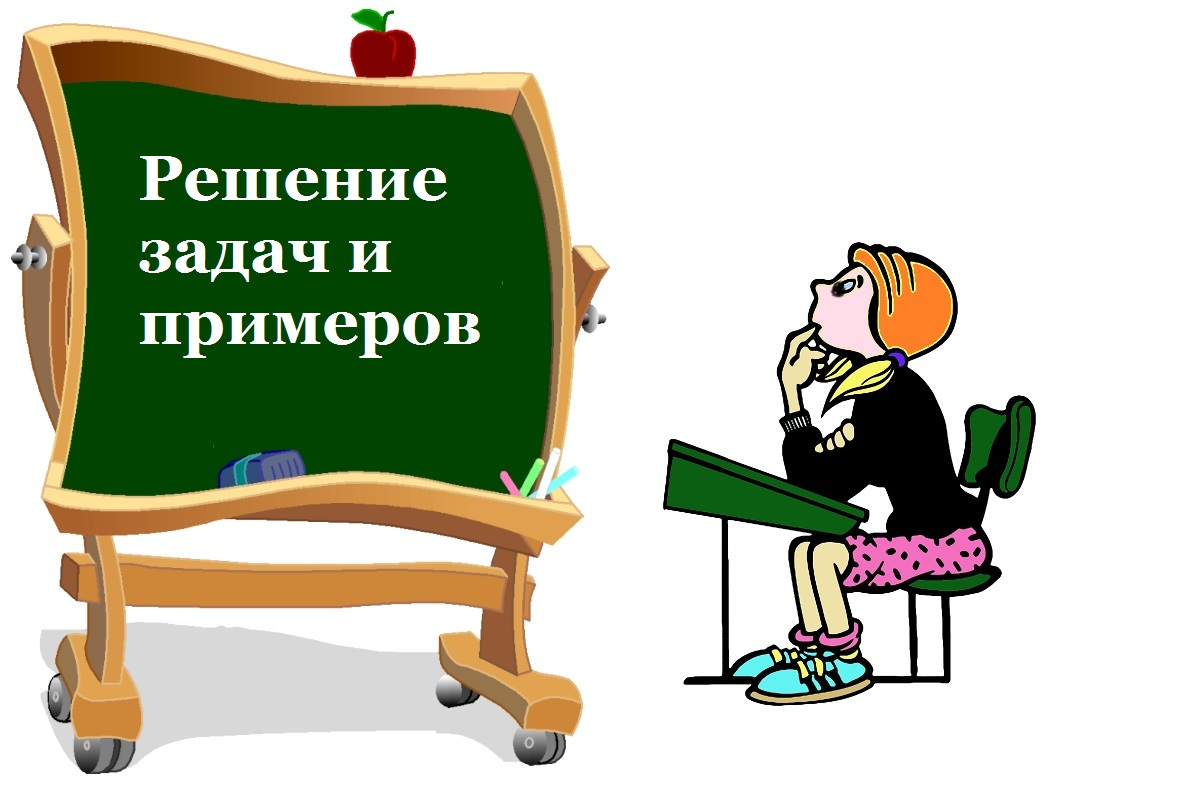 Родительское
    собрание.
Решение 
  задач
  в 1-ом 
 классе.
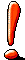 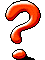 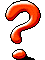 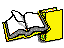 Подготовила учитель начальных классов
 высшей квалификационной категории Вольвакова Е.И.
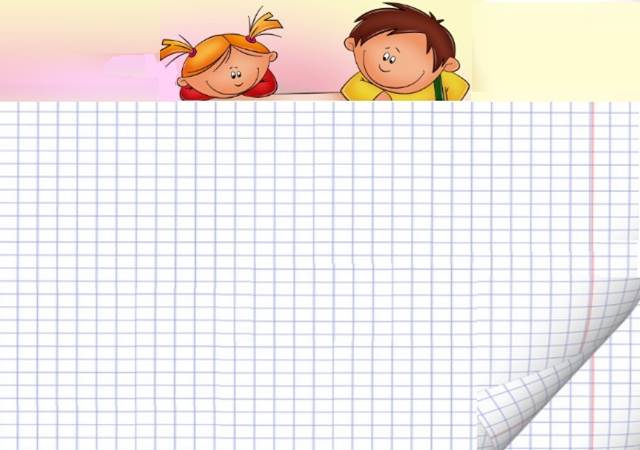 Цели и задачи:
Познакомить родителей с видами задач,
 которые ученики решают на уроках математики.
Показать методы и приёмы решения задач.
Познакомить с алгоритмом решения задачи
Научить составлять условие задачи.
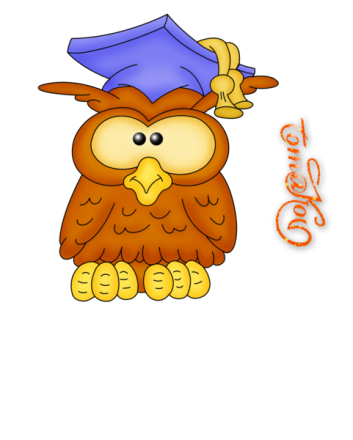 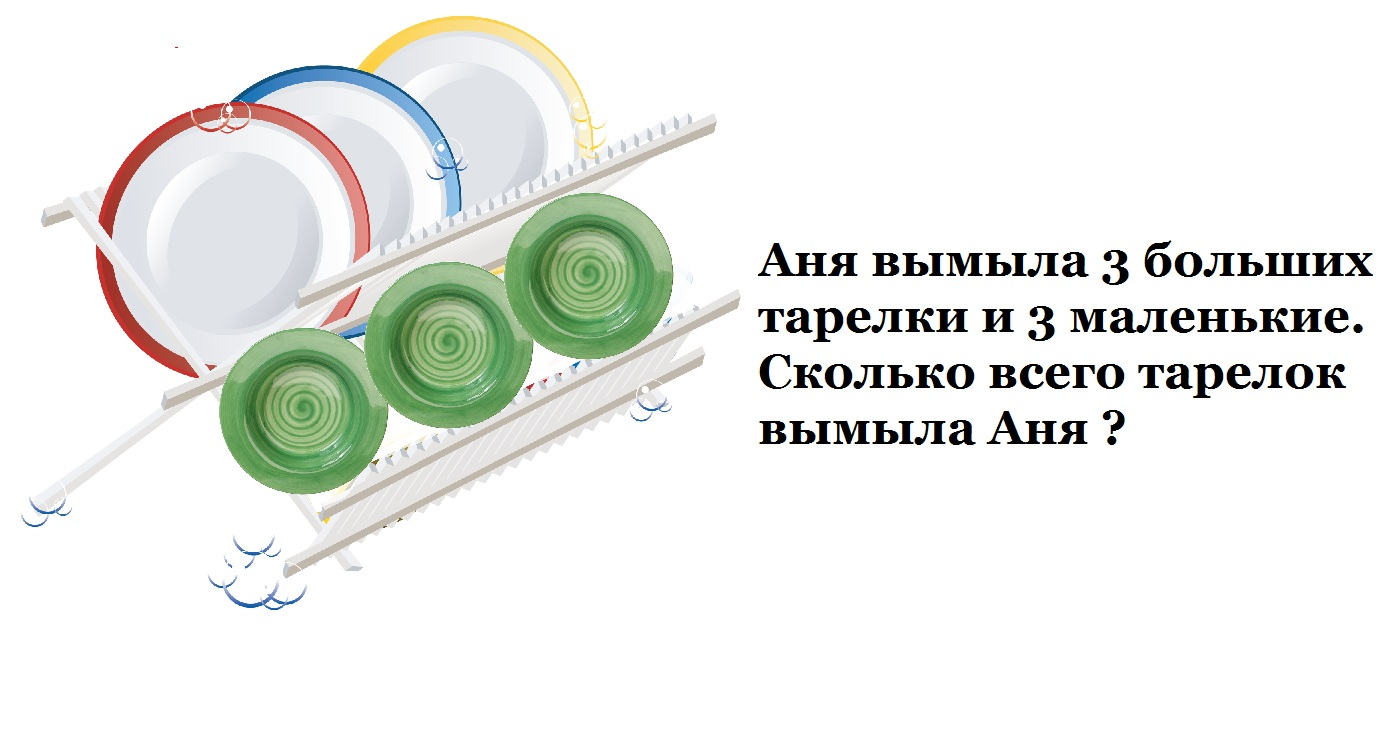 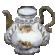 Больших- 3 т.
Маленьких – 3 т.
?
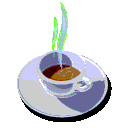 3+3 = 6 (т.)
Ответ: всего 6 тарелок.
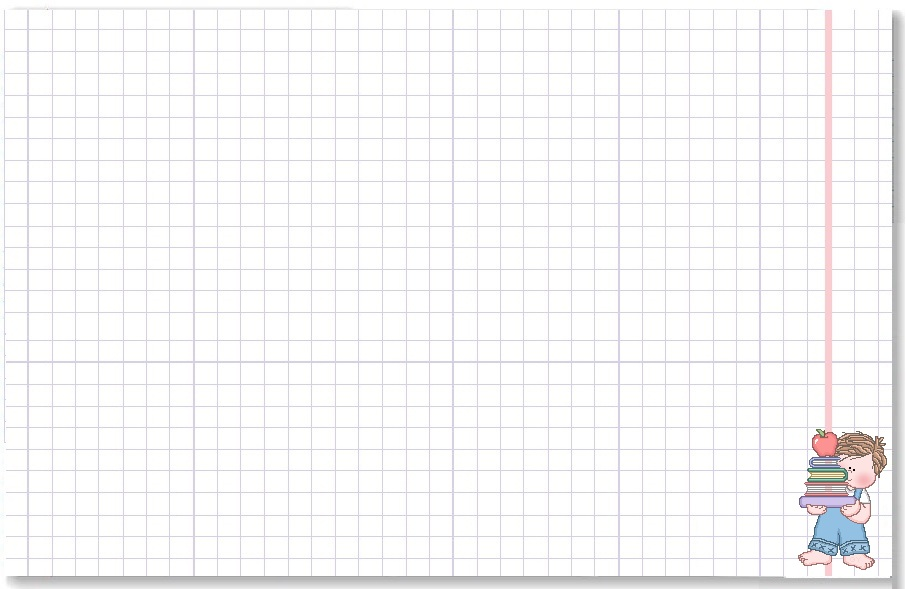 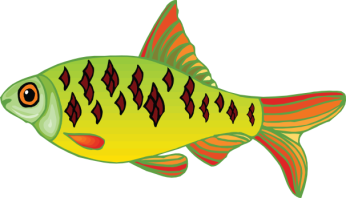 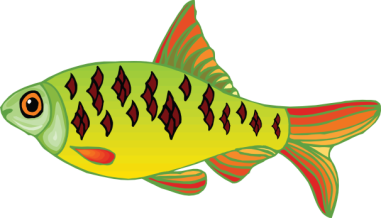 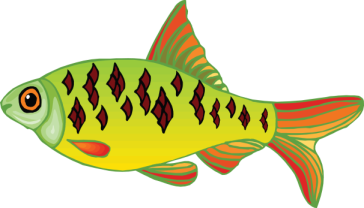 Вася поймал
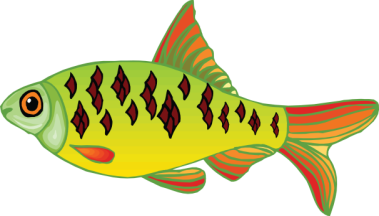 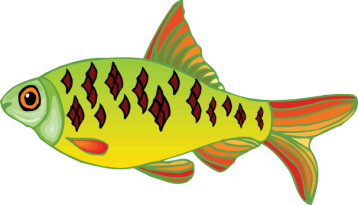 а Саша  поймал
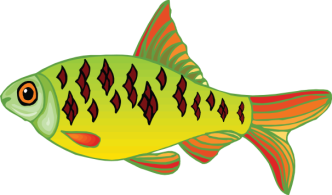 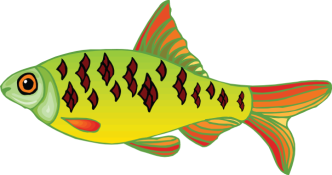 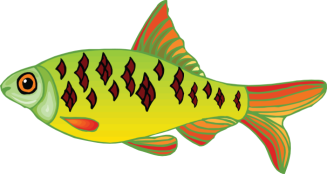 Сколько всего рыбок они  поймали?
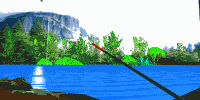 Вася – 5 р.
Саша – 3 р.
?
5 + 3 = 8 (р.)
Ответ: всего 8 рыбок.
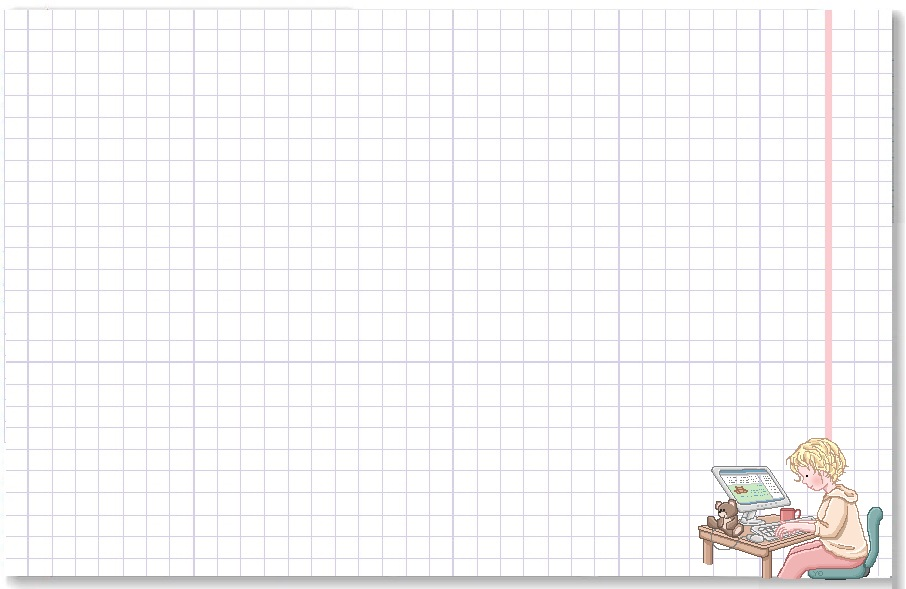 У Веры было  5  кукол.
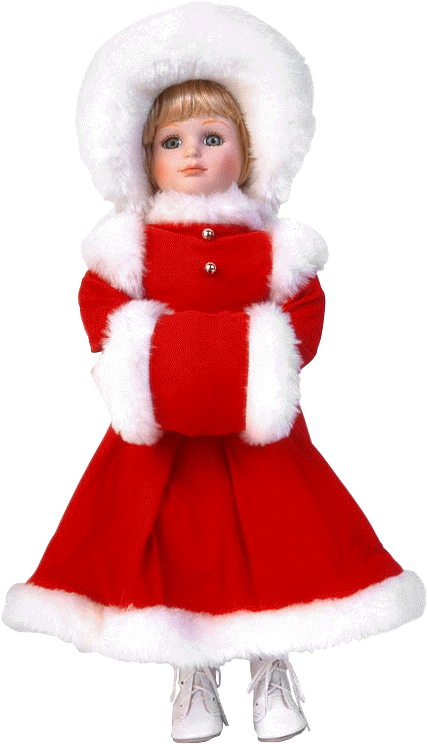 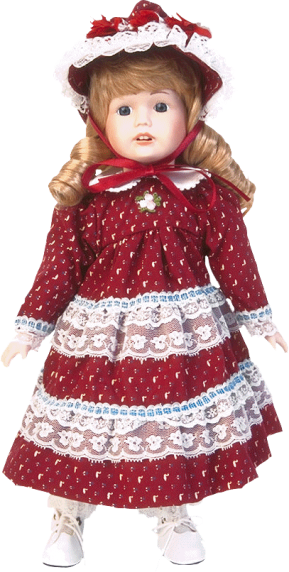 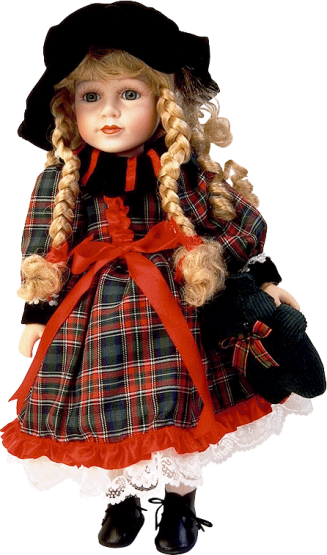 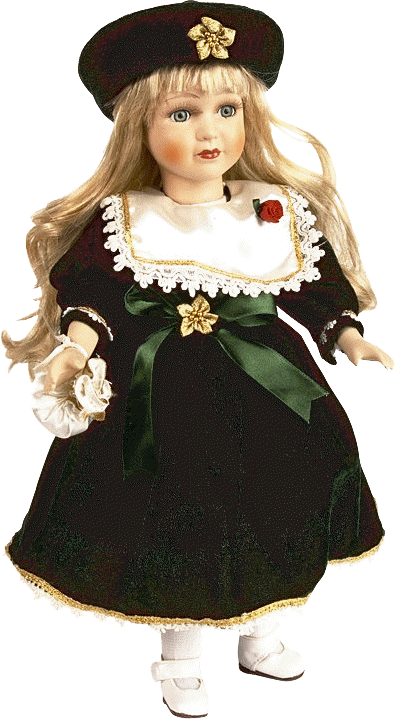 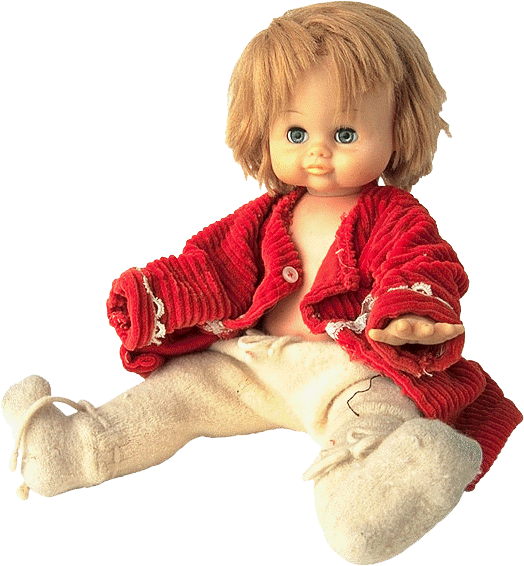 Она подарила подруге 1 куклу. Сколько кукол осталось у Веры?
Было – 5 к.
Подарила – 1 к.
Осталось - ?
5 – 1 = 4 (к.)
Ответ: осталось 4 куклы.
В саду летали 4 бабочки. А  раскрывшихся цветов
было на 3 больше. Сколько цветов раскрылись?
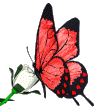 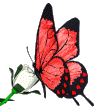 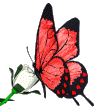 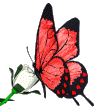 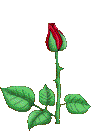 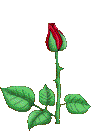 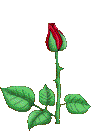 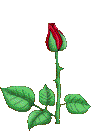 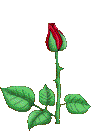 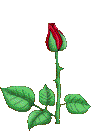 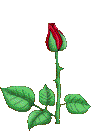 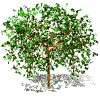 Бабочек - 4
Цветов -? на 3 больше
4 + 3 = 7 (ц)
Ответ: раскрылись 7 цветов.
Алмаз   нарисовал  6  зайцев, а волков  на 2 меньше. Сколько волков нарисовал Алмаз?
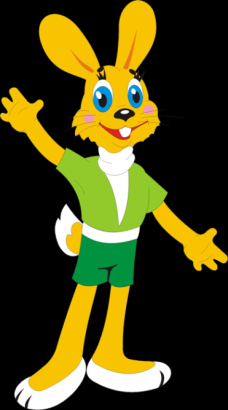 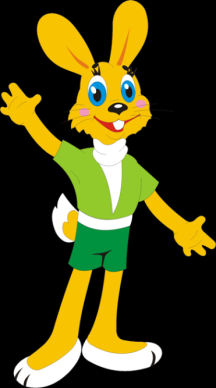 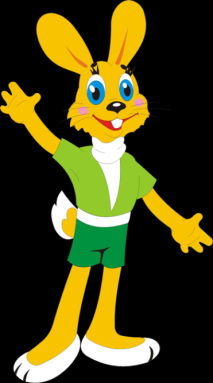 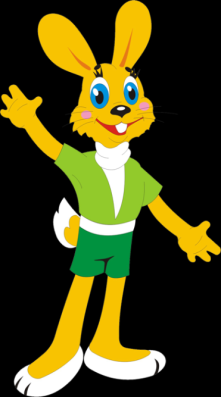 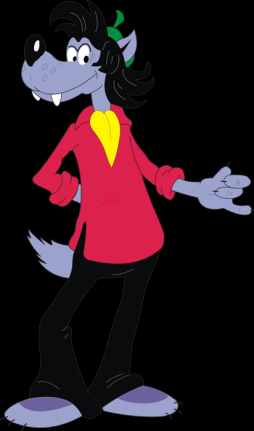 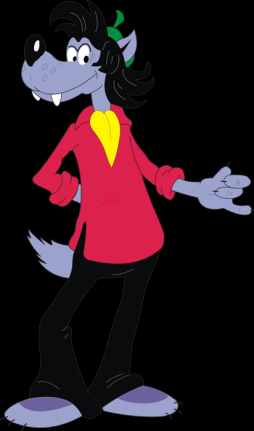 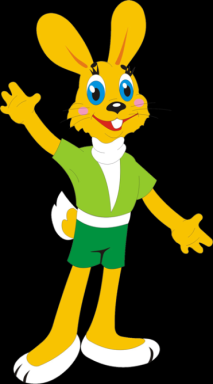 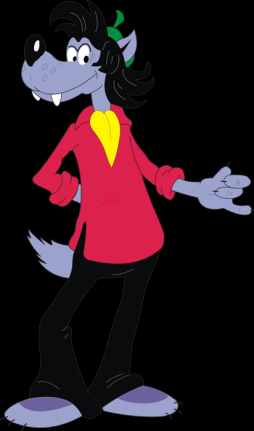 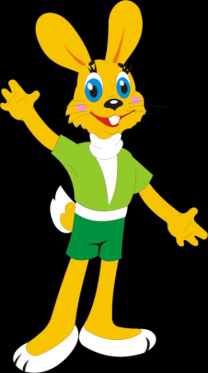 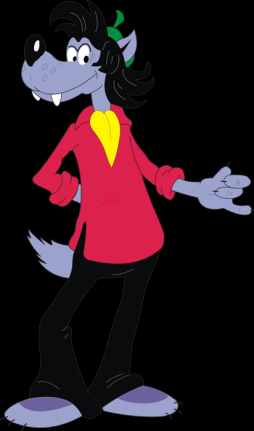 Зайцев – 6
Волков -?, на 2 меньше
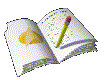 6 – 2 = 4 (в)
Ответ: нарисовал 4 волка.
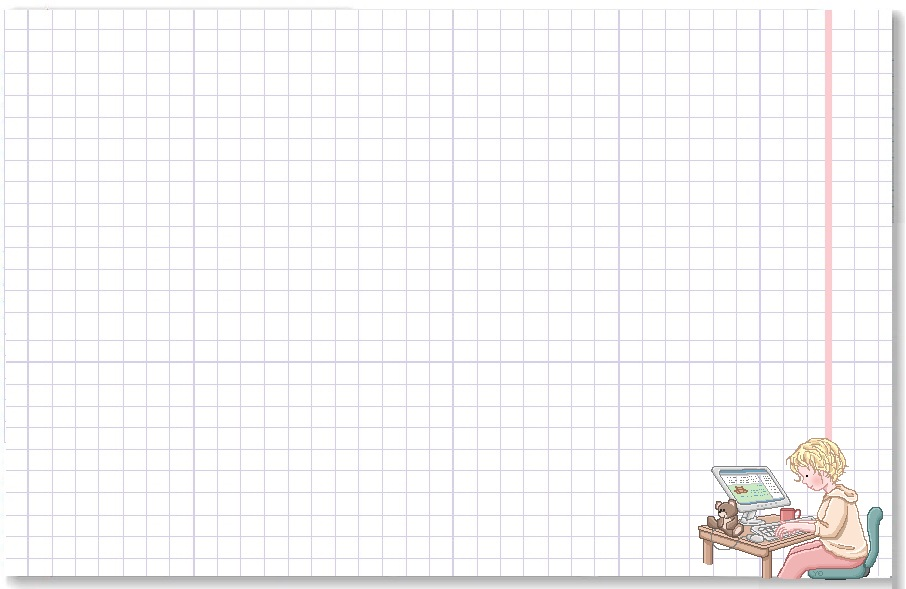 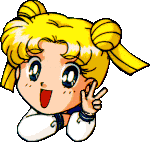 Источники:
Фон и рисунки из Интернета.
Анимация и спецэффекты из
Интернета.
Тексты задач подобраны учителем 
из дидактического материала по 
математике для учащихся 1 класса.
Презентация составлена  учителем начальных классов высшей категории     Вольваковой Е.И.

 КГУ ОСШ-гимназия «Мырзакент»  23 января 2015 год